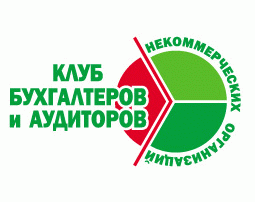 Ассоциация «Клуб бухгалтеров и аудиторов некоммерческих организаций» (Москва)
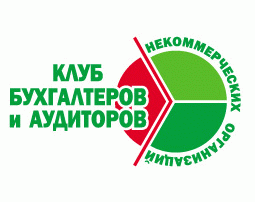 229-й вебинар Ассоциации "КБА НКО" 16.04.2024

«Ответы на вопросы по бухгалтерcкому учёту и налогообложению»
Уважаемые коллеги!Для продолжения работы Ассоциации "Клуб бухгалтеров и аудиторов некоммерческих организаций" по проведению общероссийских вебинаров очень нужны ресурсы.В этой связи мы обращаемся ко всем вам с просьбой о поддержке.На сайте Ассоциации добавлена функция "Пожертвовать":https://bclub-ngo.ru/glavnaya/pomoch/ Приглашаем вас (как физических лиц) поддержать уставную деятельность Ассоциации любой посильной суммой.Помогать можно как разово, так и подписавшись на постоянные платежи.Если вы готовы оказать помощь от имени юридического лица, свяжитесь, пожалуйста, с нами для оформления договора по электронной почте bclub-ngo2014@mail.ruБлагодарим за поддержку!
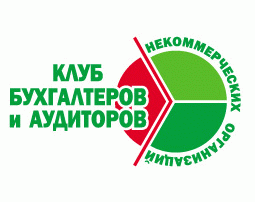 Эксперты
сегодняшнего
вебинара
Гамольский Павел Юрьевич
Президент Ассоциации  “Клуб бухгалтеров и аудиторов некоммерческих организаций”
Григорий Николаевич Неверов
директор ООО «РТФ-Аудит»

С 2002 года  компания предоставляет некоммерческим организациям: 
аудиторские услуги
ведение бухгалтерского учёта 
расчёт налогов и кадровый учёт 
заполнение форм отчётности 
разовое или абонентское консультирование
 
Сайт:  rtf-audit.ru
Людмила Николаевна Савкова
Генеральный директор  ООО “Мета-консалтинг”
Маргарита Игоревна Шаронова
Заместитель генерального директора ООО Аудиторская компания "Триумф".

Аудит, семинары, консультации
Контакты:
+7 (951)902-05-35
+7 (831)430-04-13
Email: fintred@mail.ru
Россия, Нижегородская обл., г. Кстово, ул. Кстовская д. 5-57
Деятельность Ассоциации:
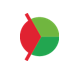 Ежеквартальные встречи московского Клуба 
Встречи региональных Клубов (Великий Новгород, Екатеринбург, Ижевск, Казань, Нижний Новгород, Пенза, Ленинградская область, Саратов, Севастополь, Симферополь, Ульяновск, Хабаровск)
Регулярные обзоры изменений в законодательстве, касающихся НКО
Консультационные семинары и вебинары
Серия книг «Некоммерческие организации» под общей редакцией П.Ю. Гамольского
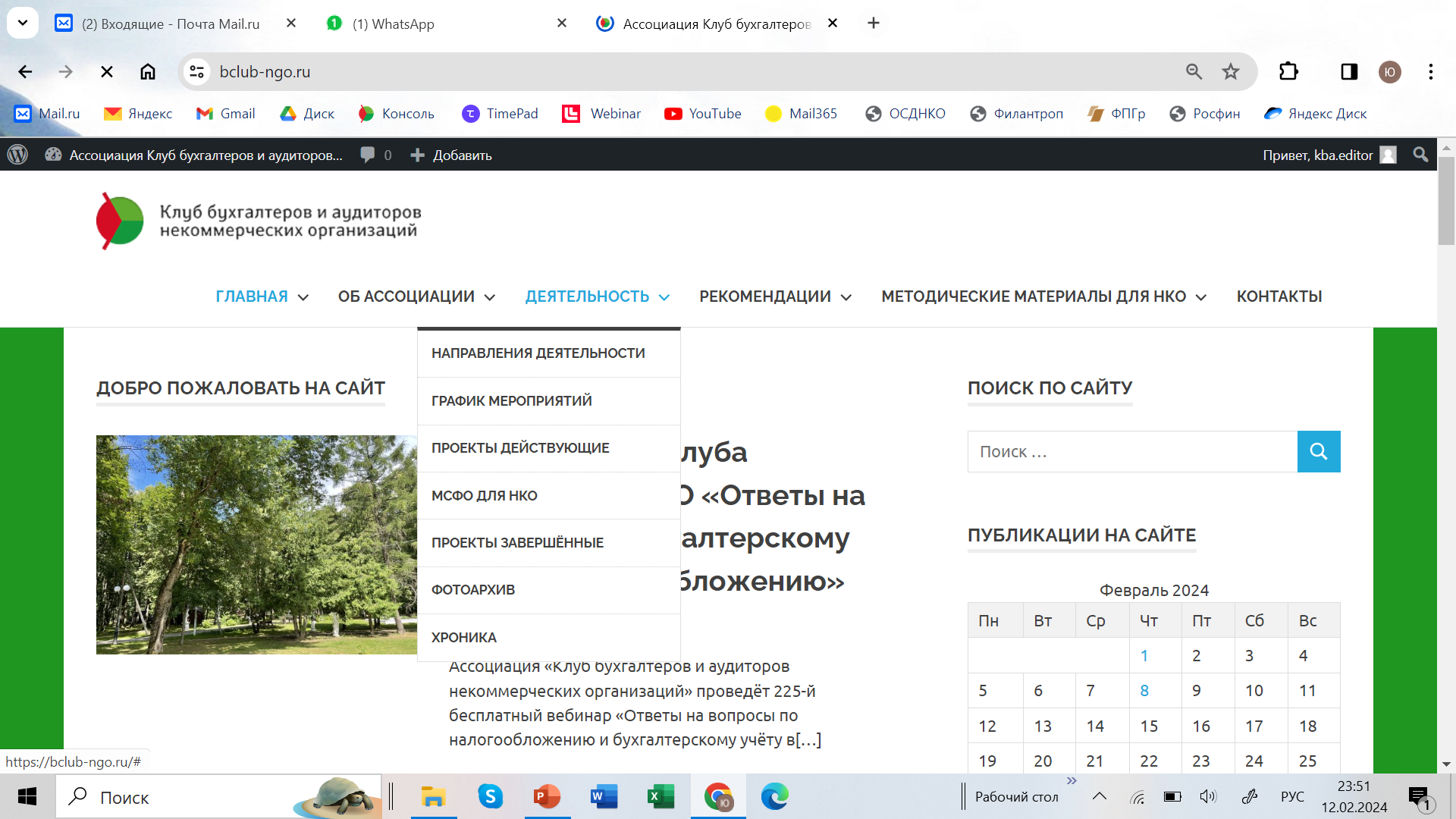 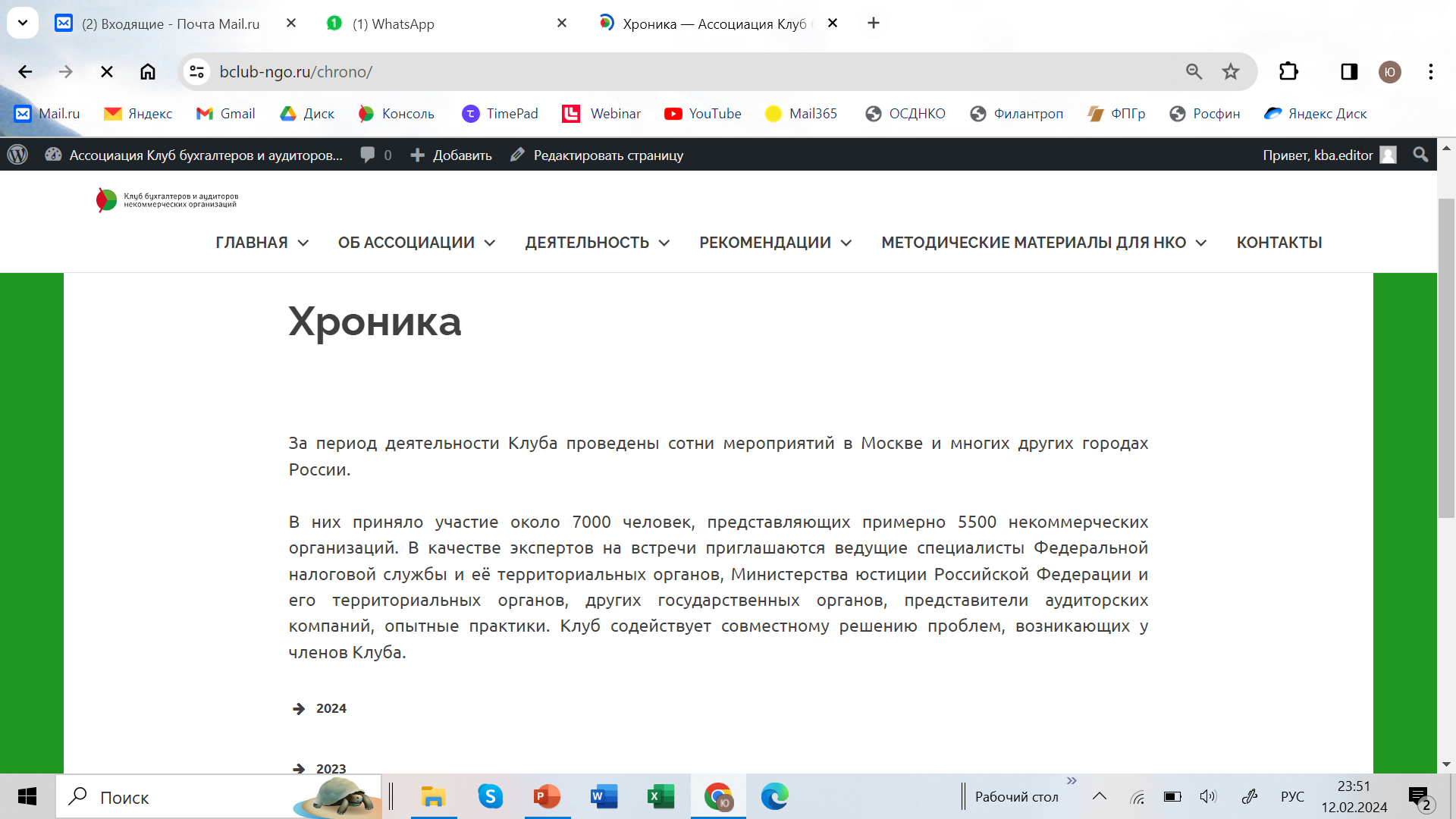 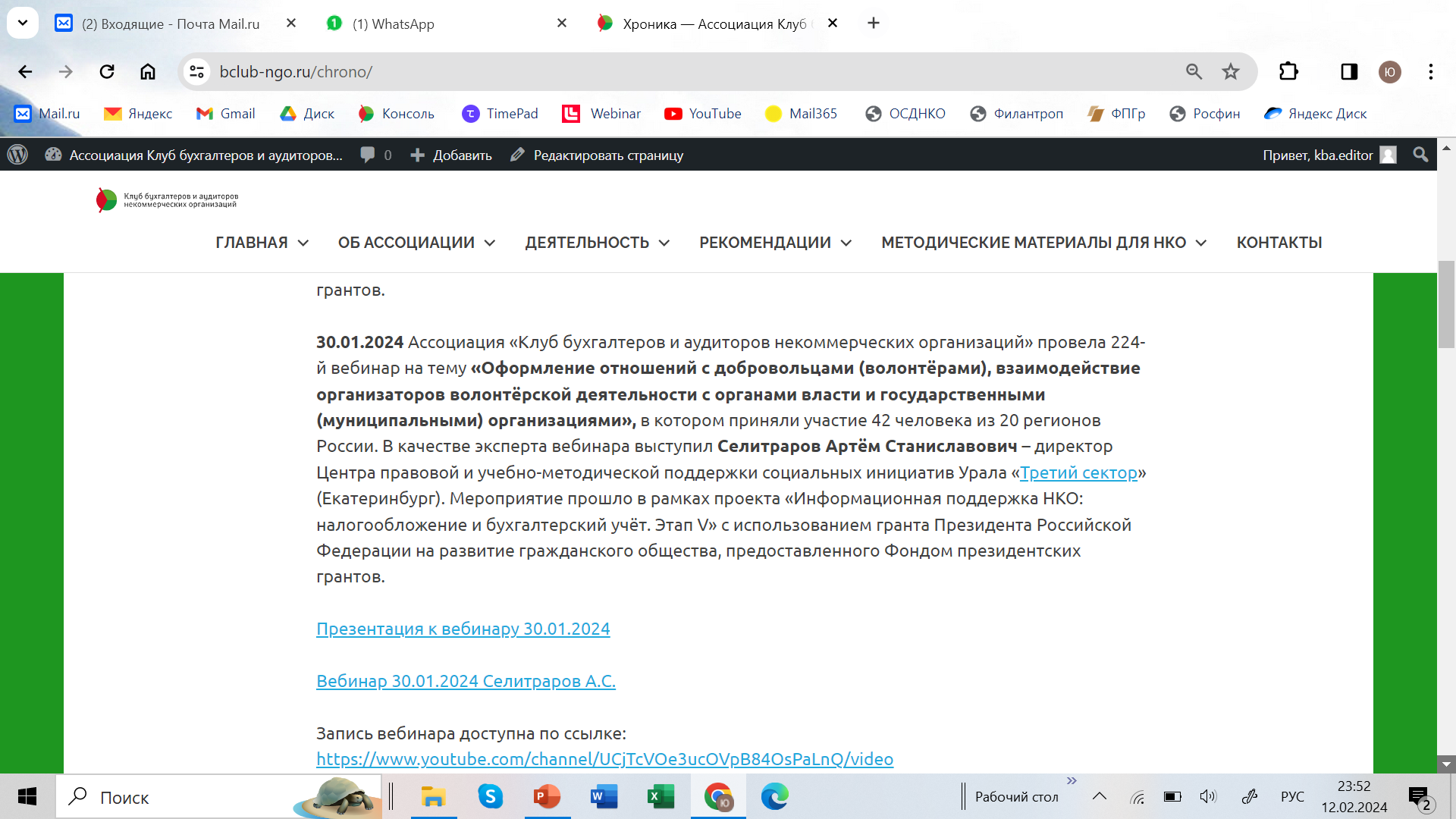 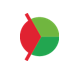 Присоединяйтесь к нам
* в Контакте:
https://m.vk.com/public183078827?from=groups
* в Телеграмм:
https://t.me/bclubngo
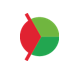 Наши вебинары в Интернете
*https://www.youtube.com/channel/UCjTcVOe3ucOVpB84OsPaLnQ/videos

*Открыта подписка на обновление канала
Контакты Ассоциации:
+7 (495) 972-80-68

bclub-ngo.ru

bclub-ngo2014@mail.ru
Телефон: 

Сайт:
 
Электронная почта: